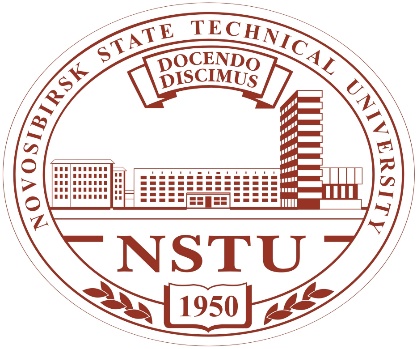 Intercultural Competence In Practice
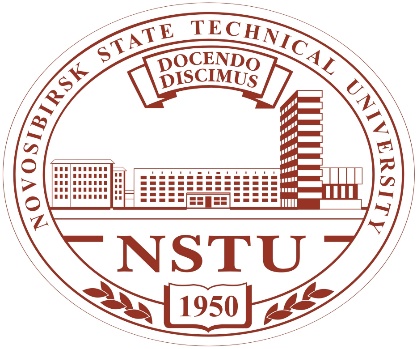 How to prepare an exchange program in Russia/Germany?
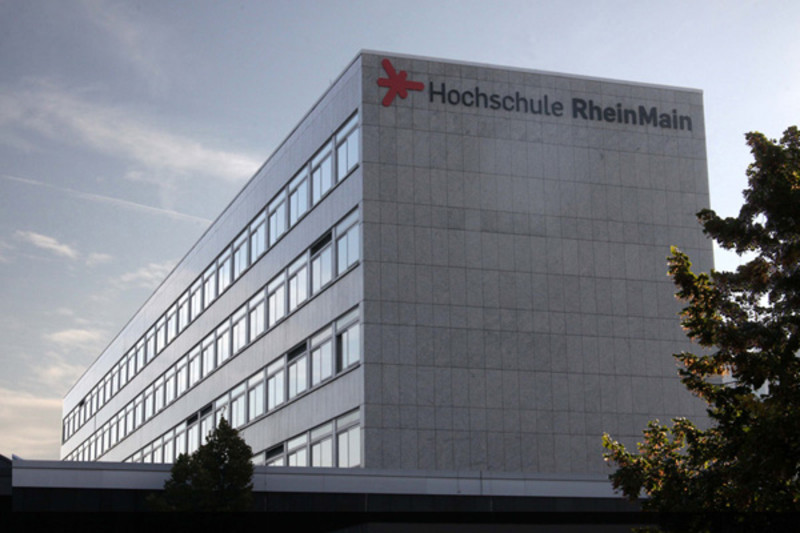 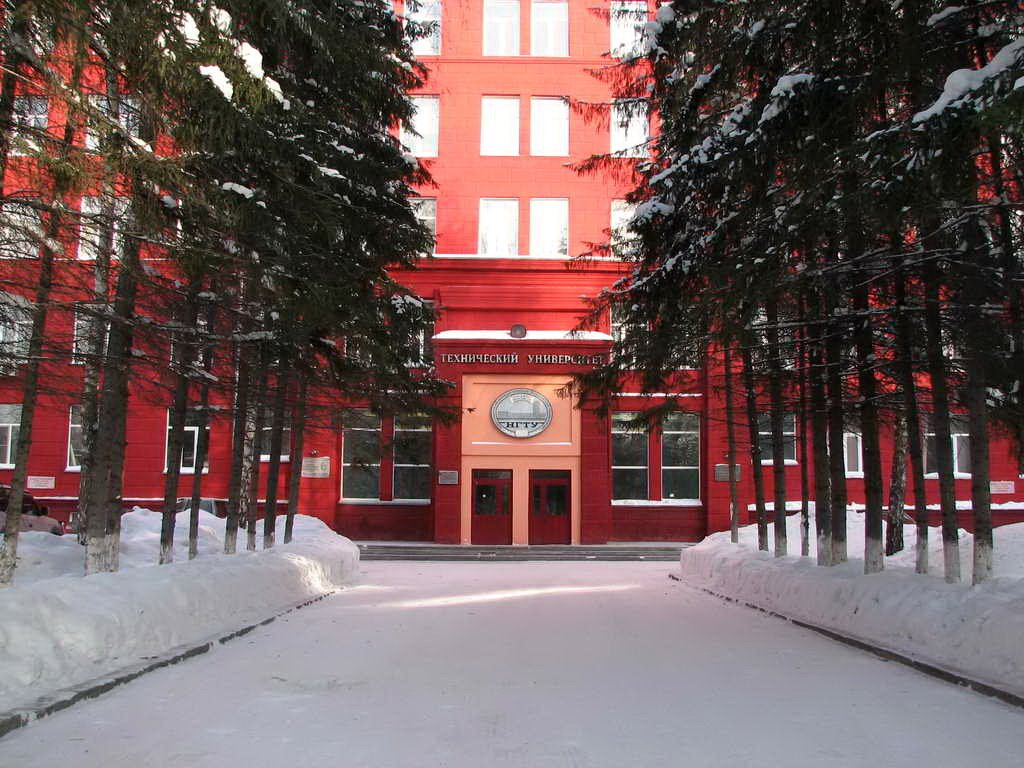 2
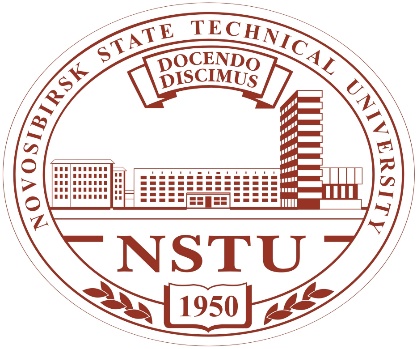 Is it possible to communicate in English language in the public? Are the signs in public/tourists places only mentioned in Russian or in English as well?
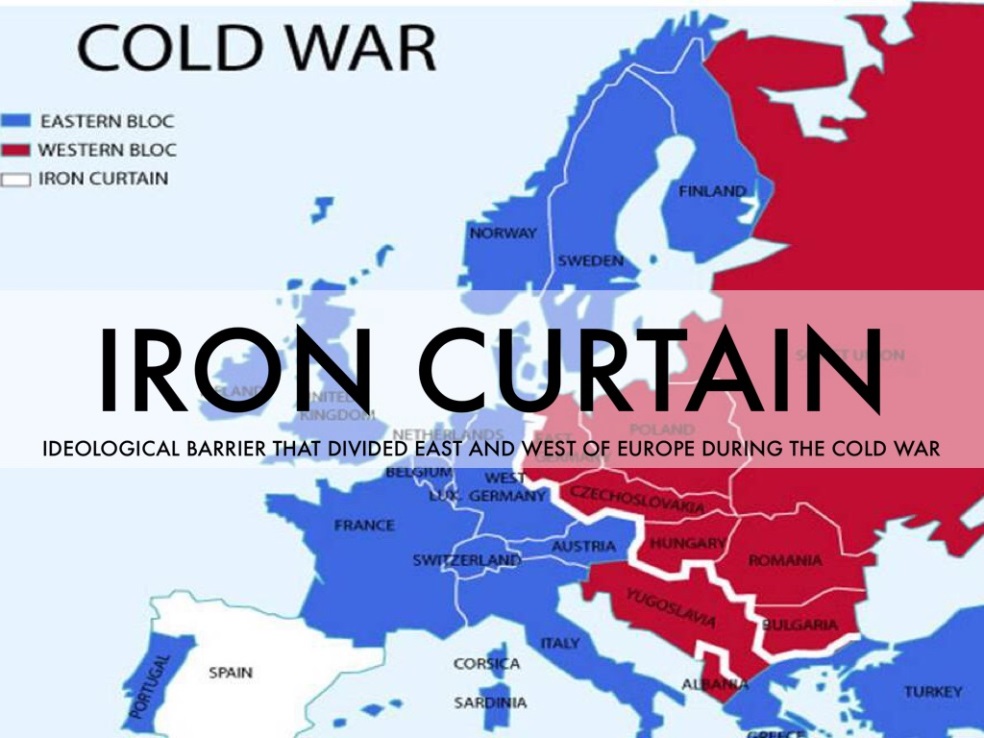 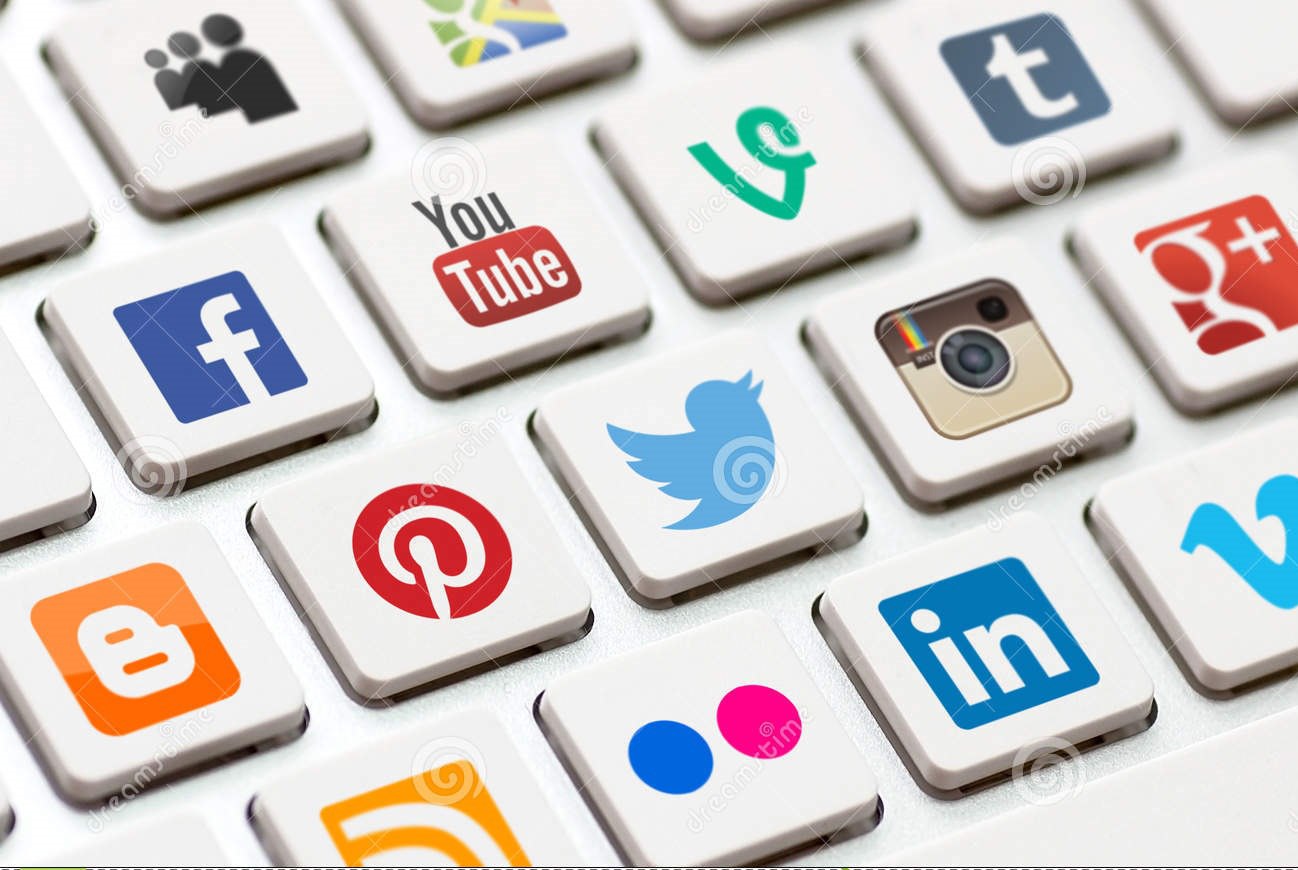 3
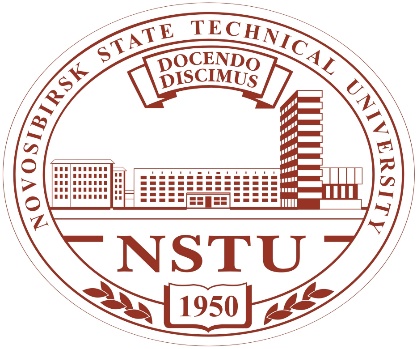 Is it possible to communicate in English language in the public? Are the signs in public/tourists places only mentioned in Russian or in English as well?
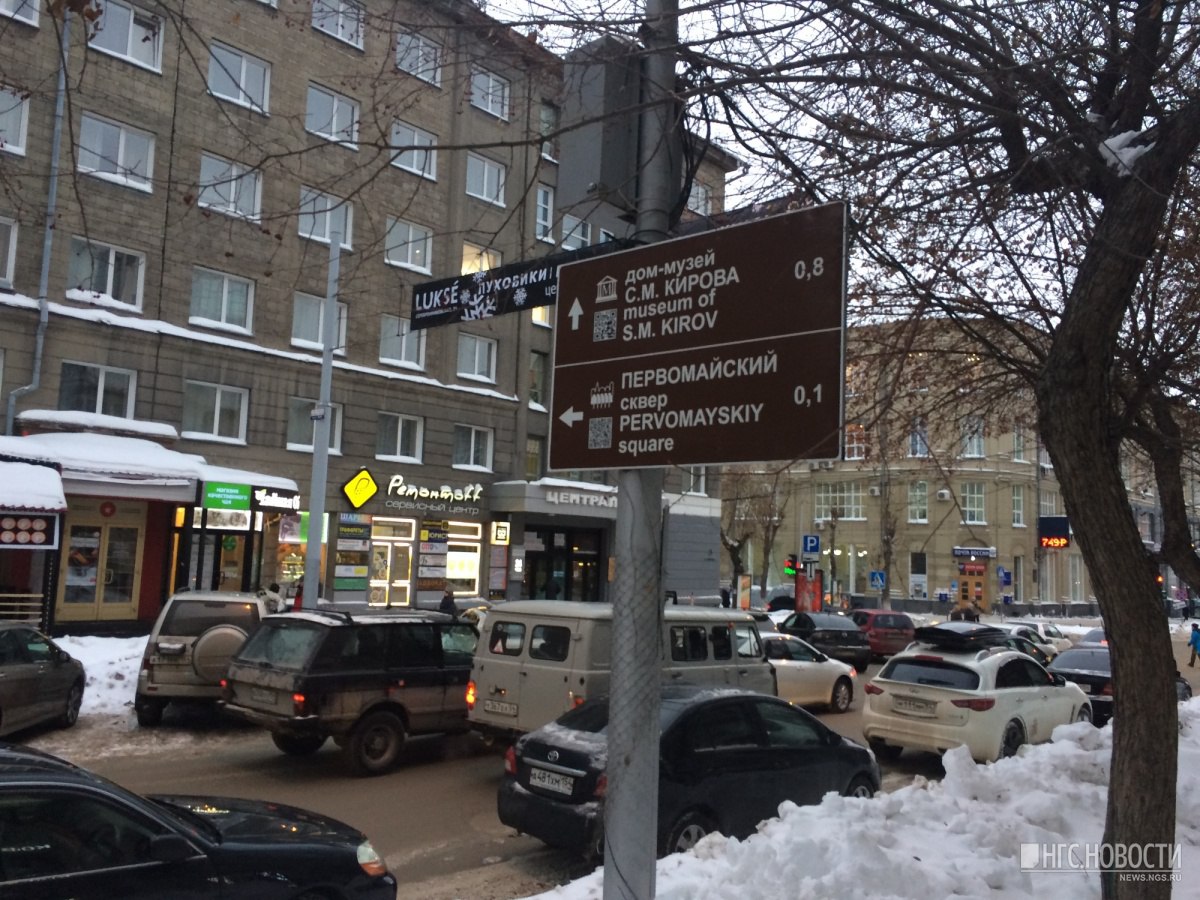 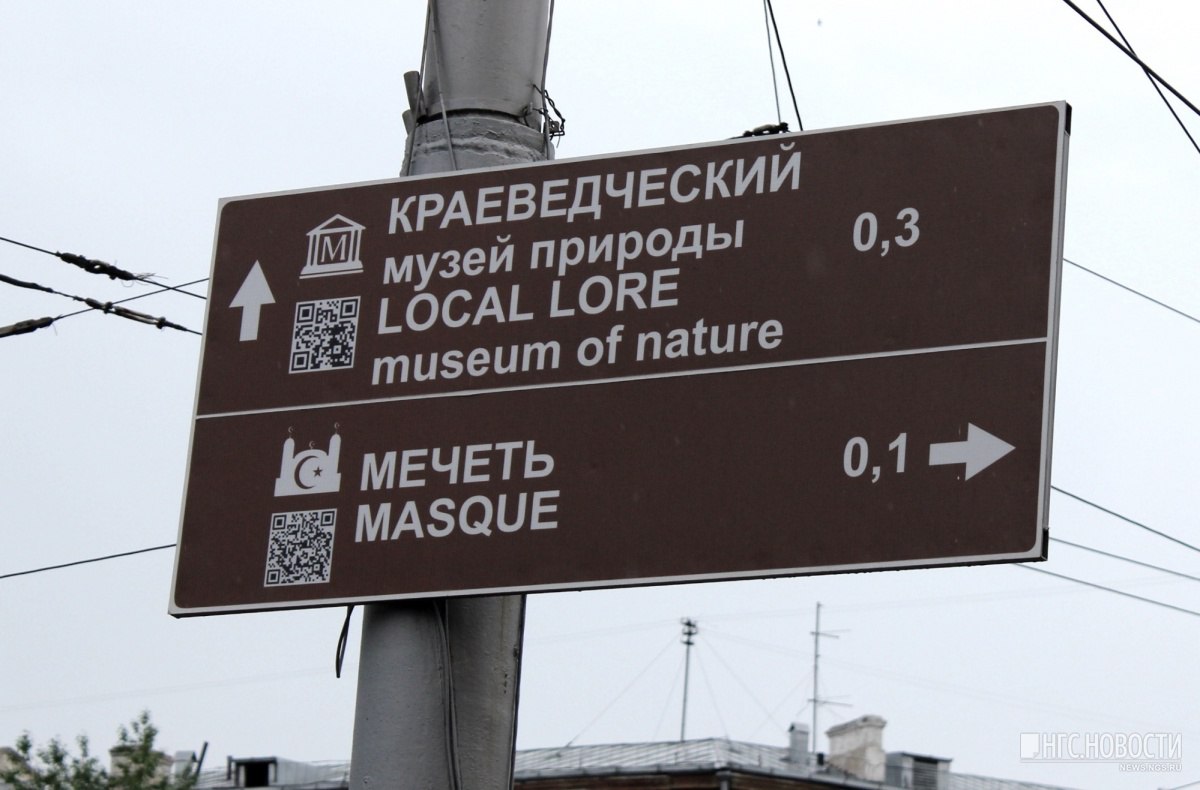 4
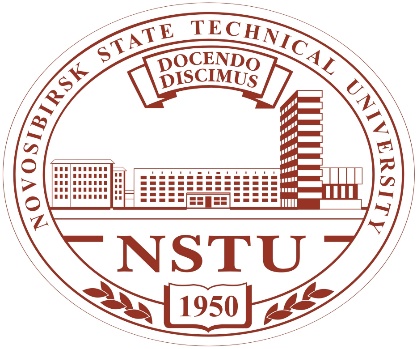 Is there something we have to be aware of?
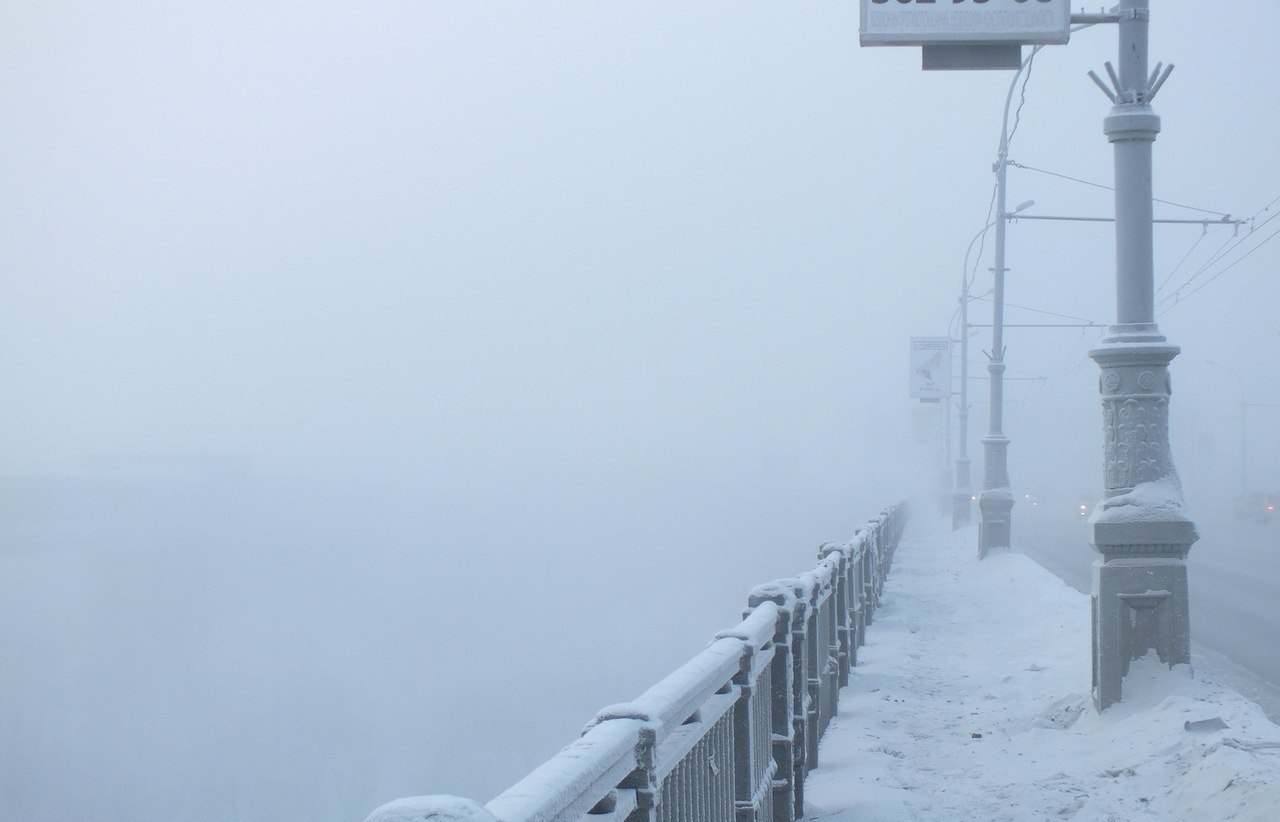 5
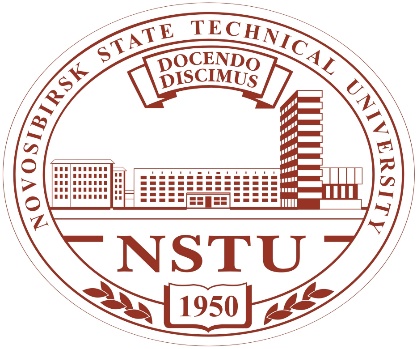 Is there something we have to be aware of?
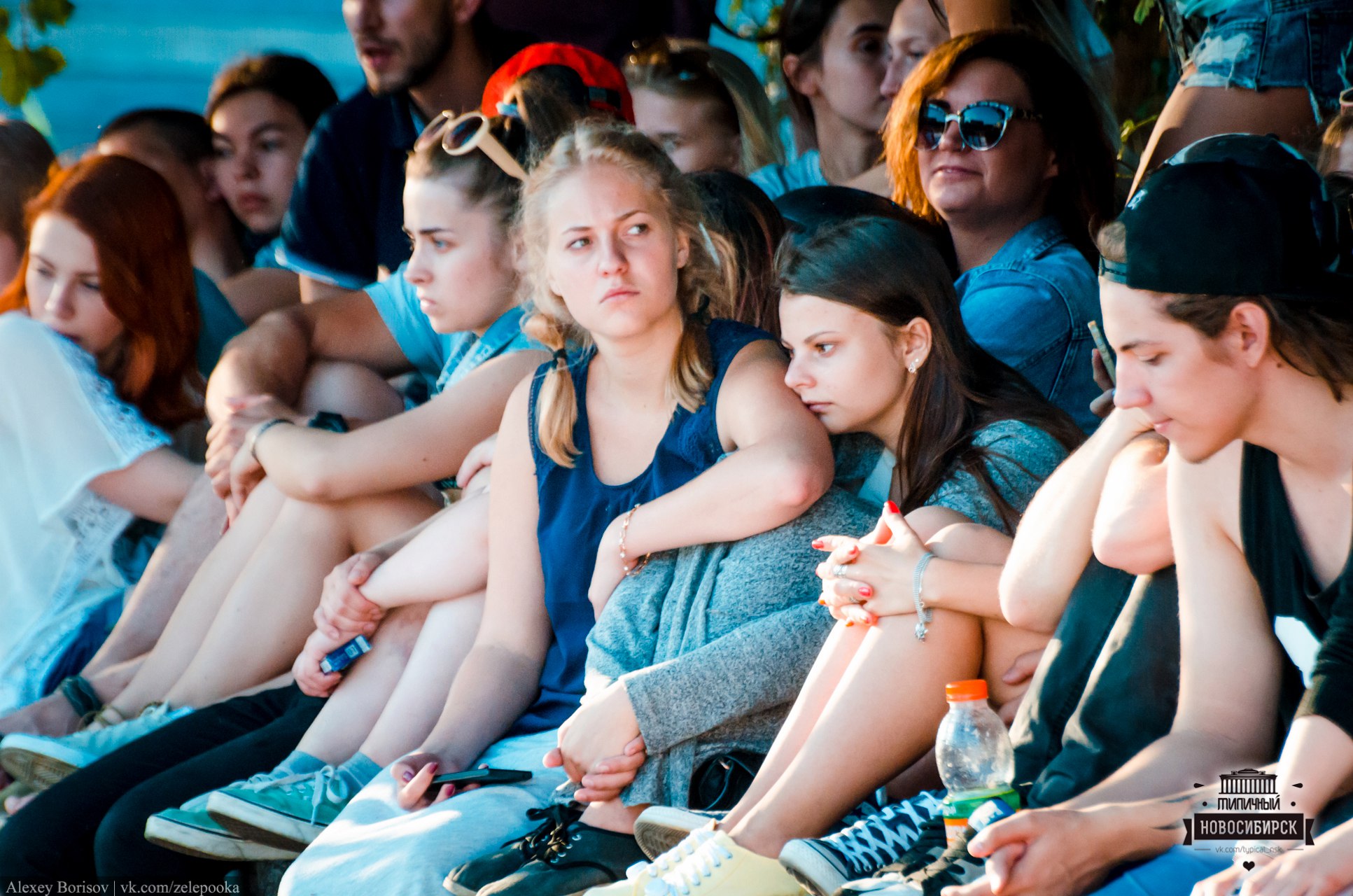 6
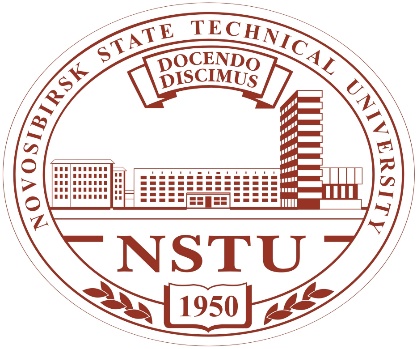 Is there something we have to be aware of?
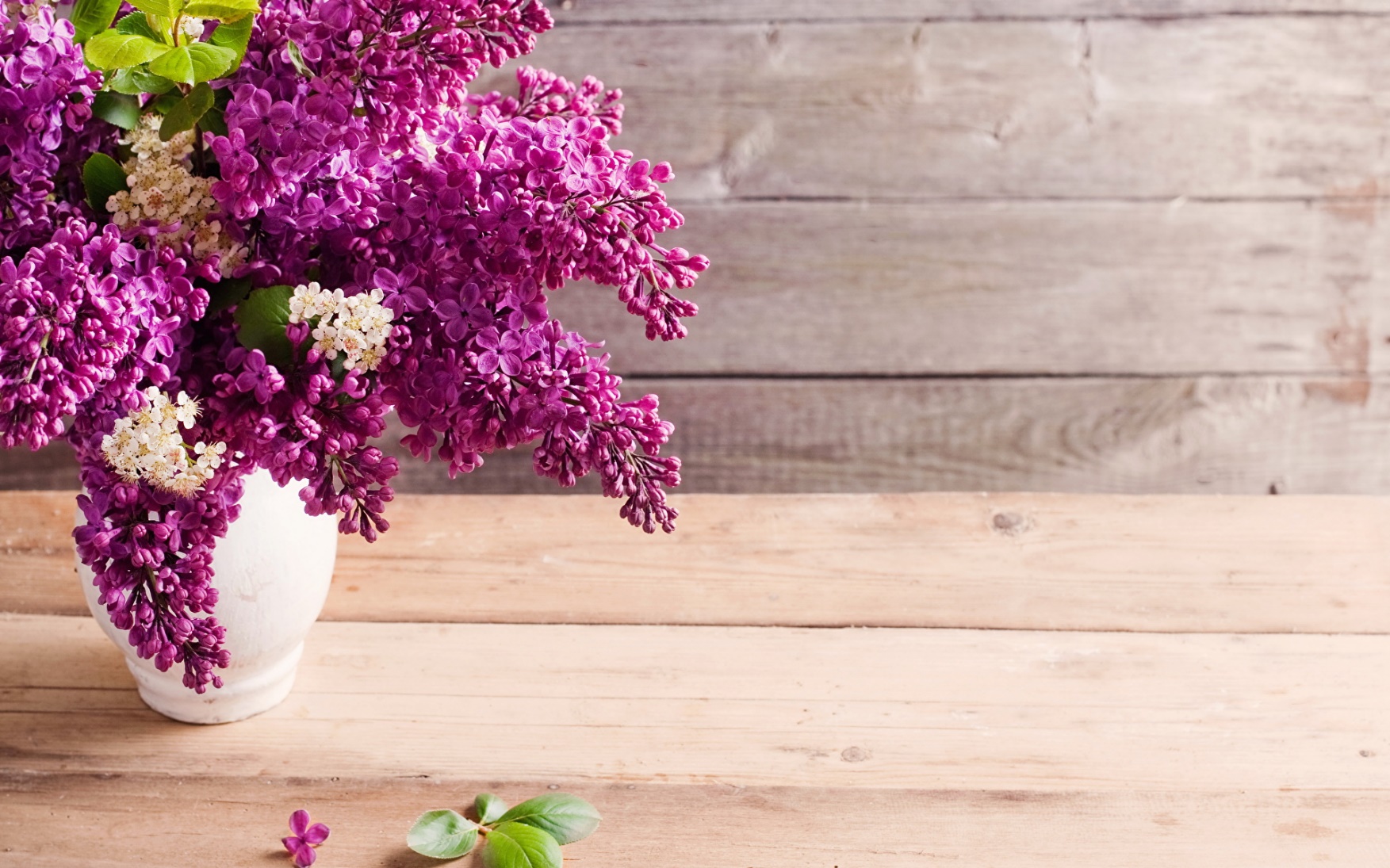 7
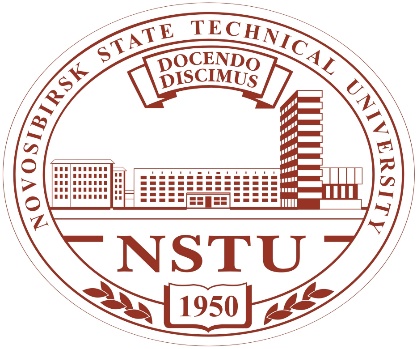 Is there something we absolutely need to see or visit before we leave Russia?
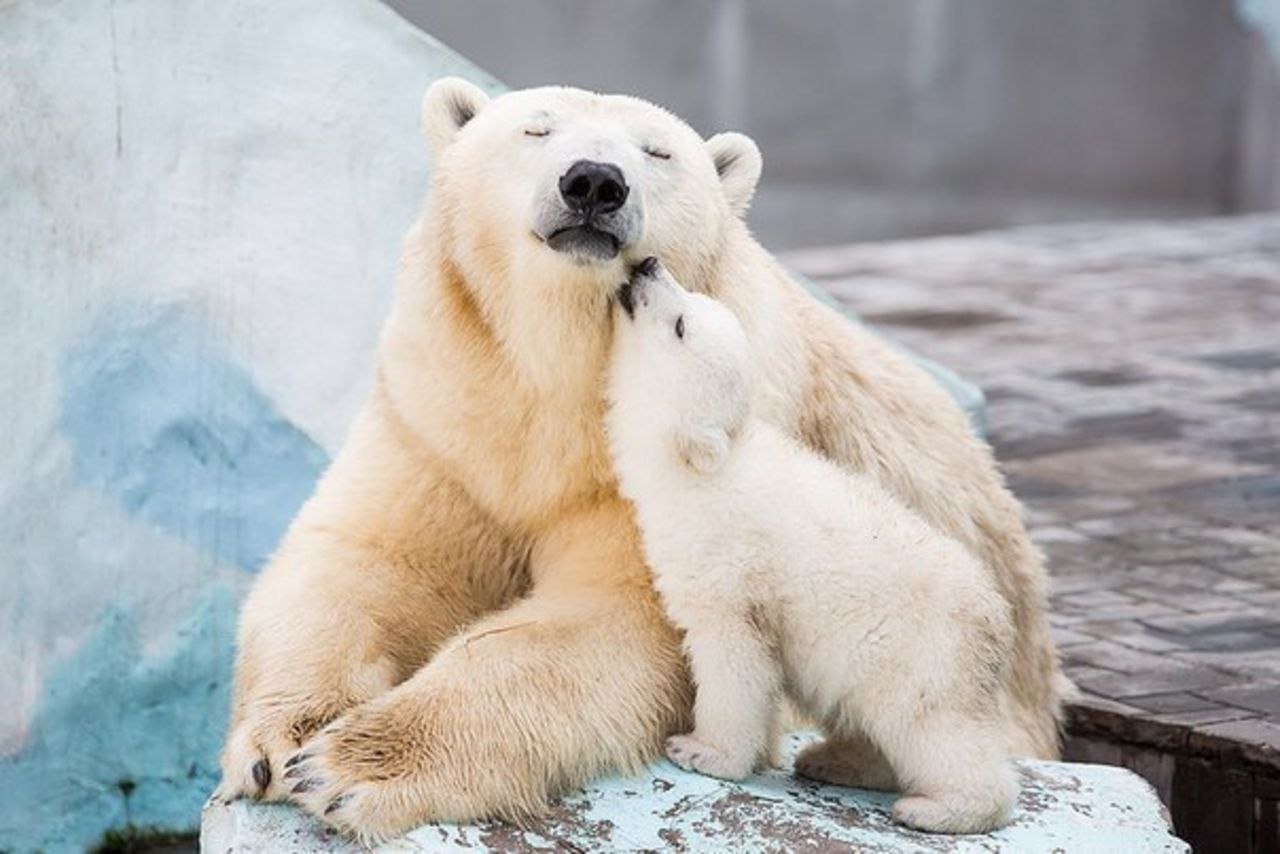 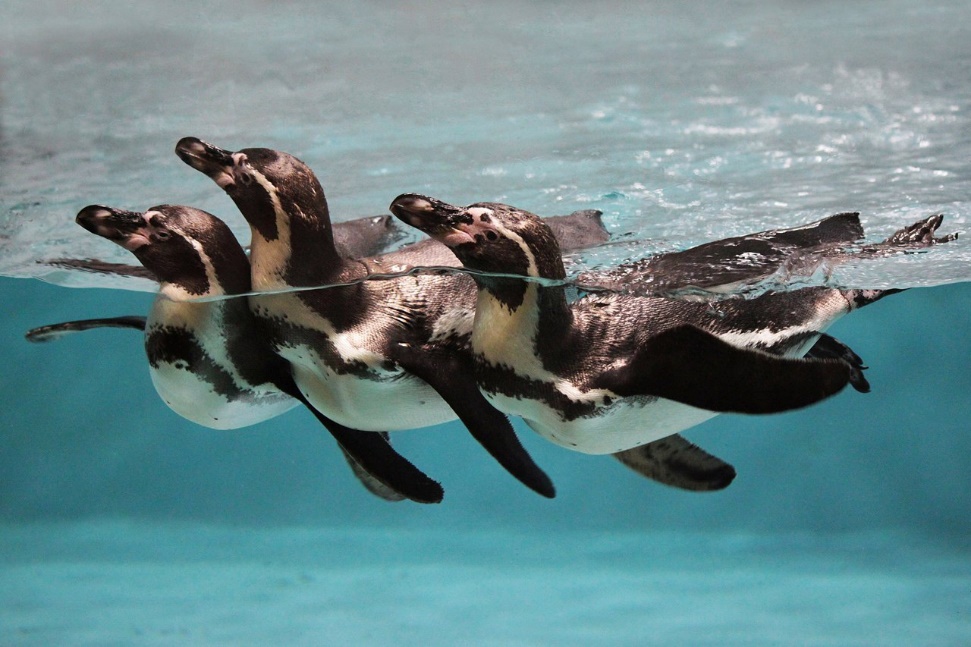 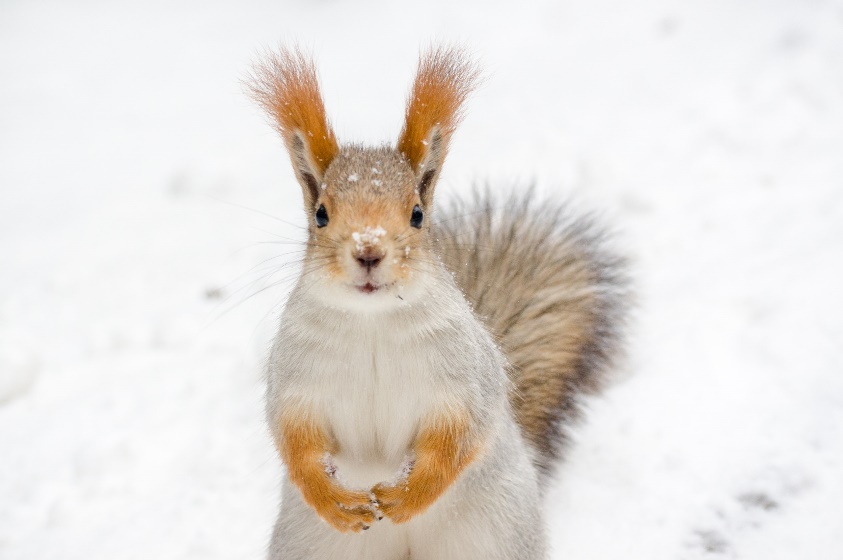 8
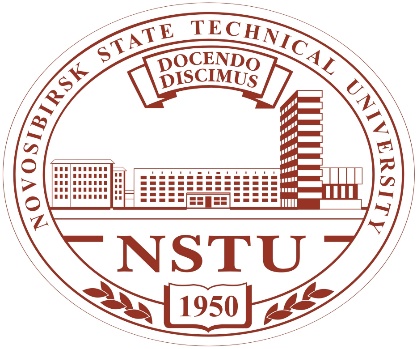 Is there something we absolutely need to see or visit before we leave Russia?
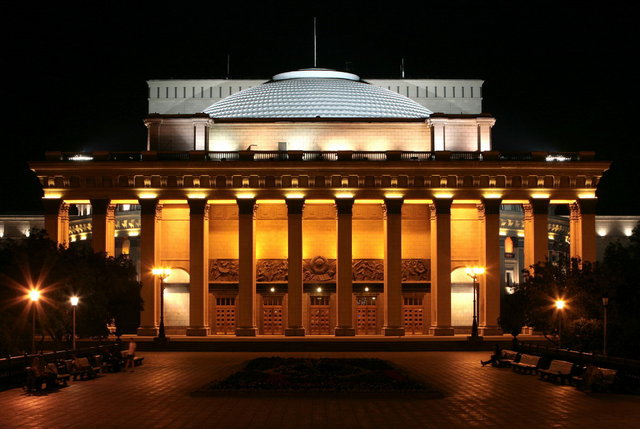 9
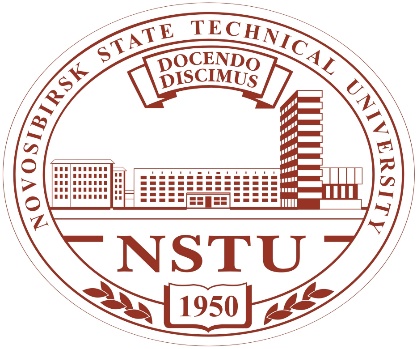 Is there something we absolutely need to see or visit before we leave Russia?
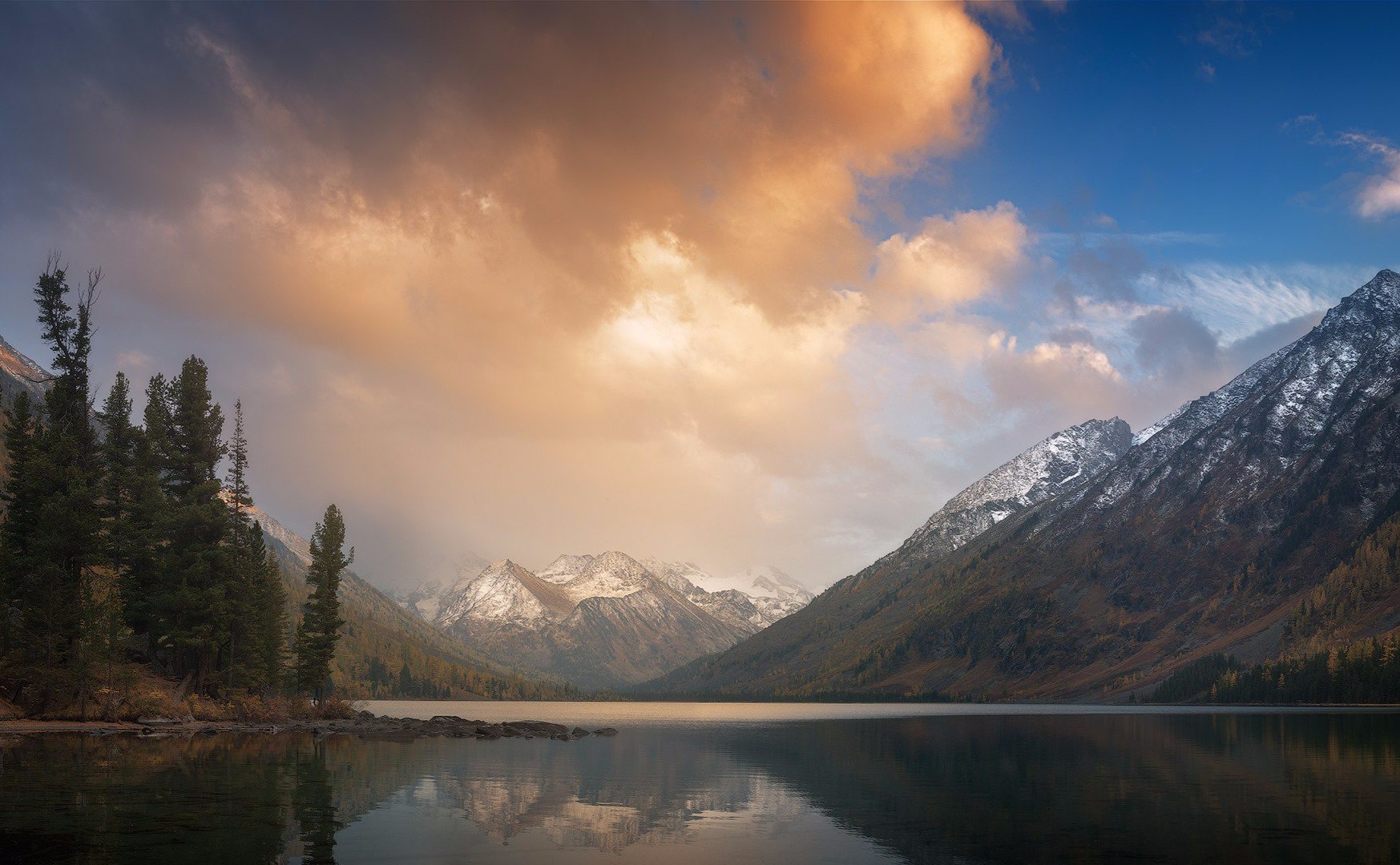 10
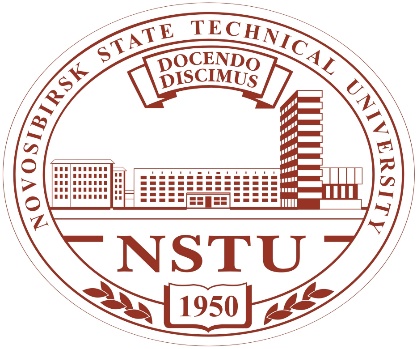 Can you tell of a Russian dish, what might be not suitable for a German person?
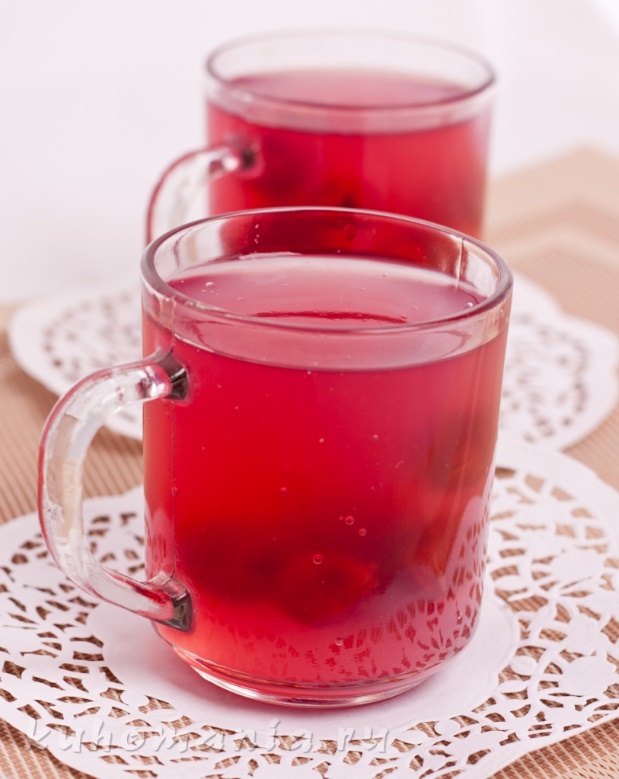 kisel
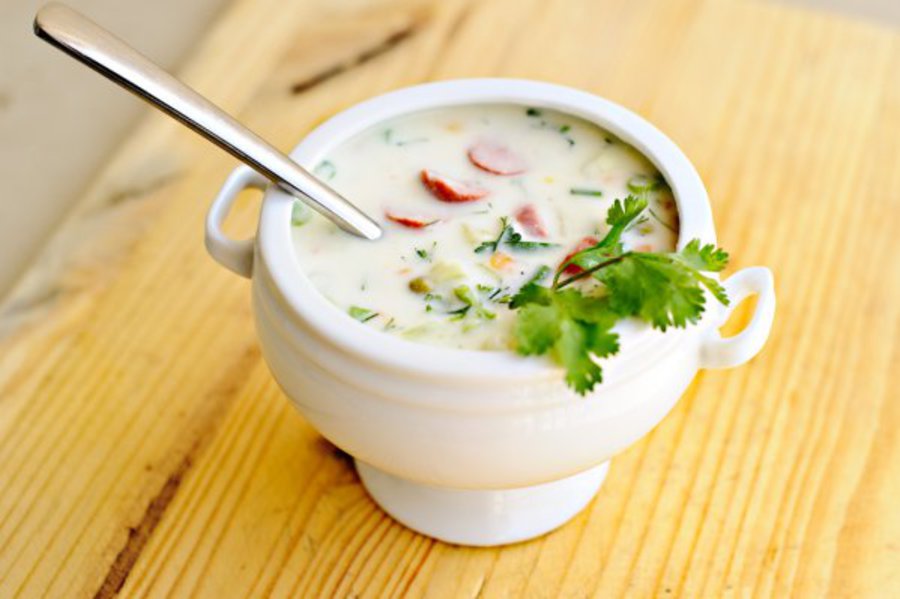 okroshka
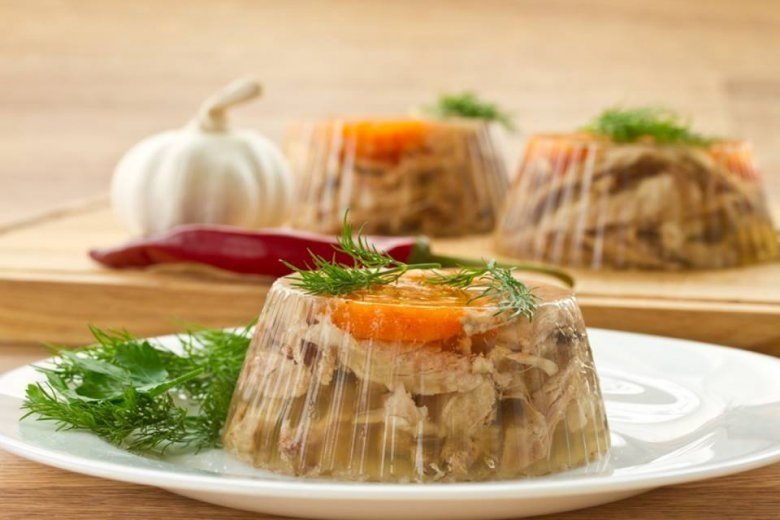 holodets
11
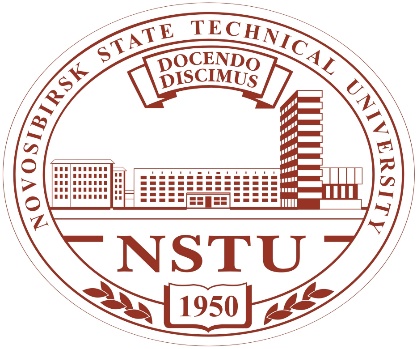 What would be embarrassing for a foreigner to do in Russia?
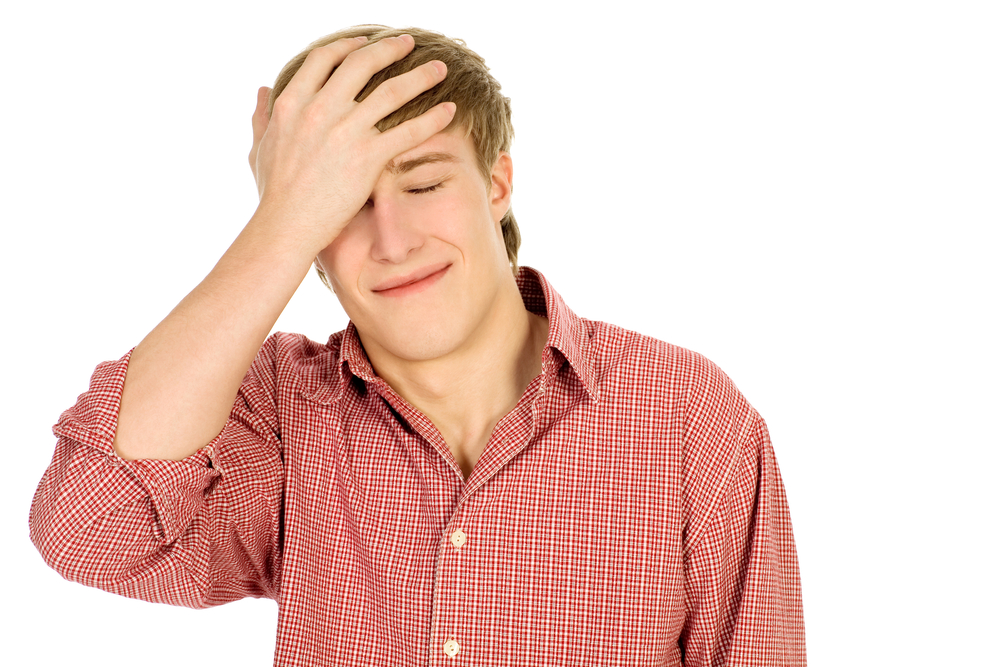 12
What would be embarrassing for a foreigner to do in Russia?
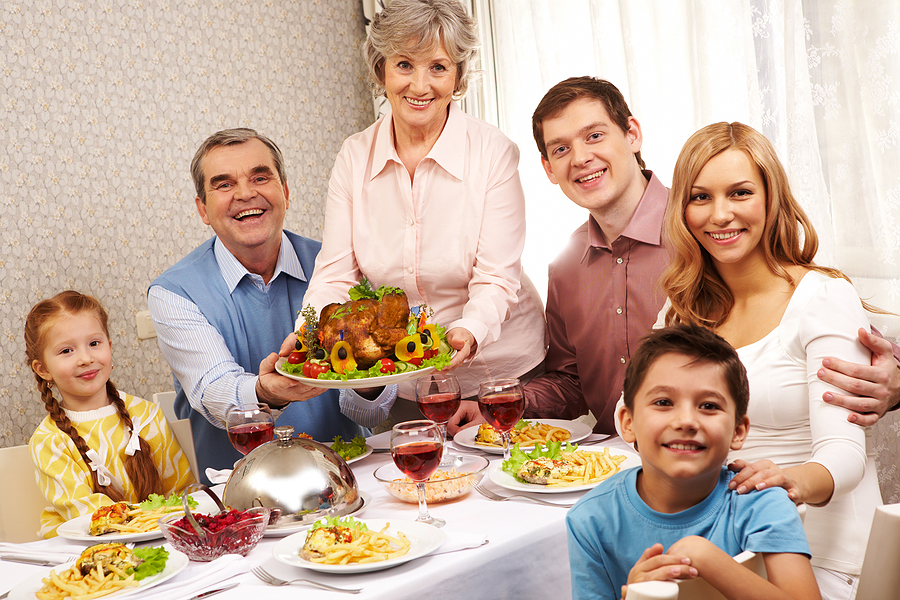 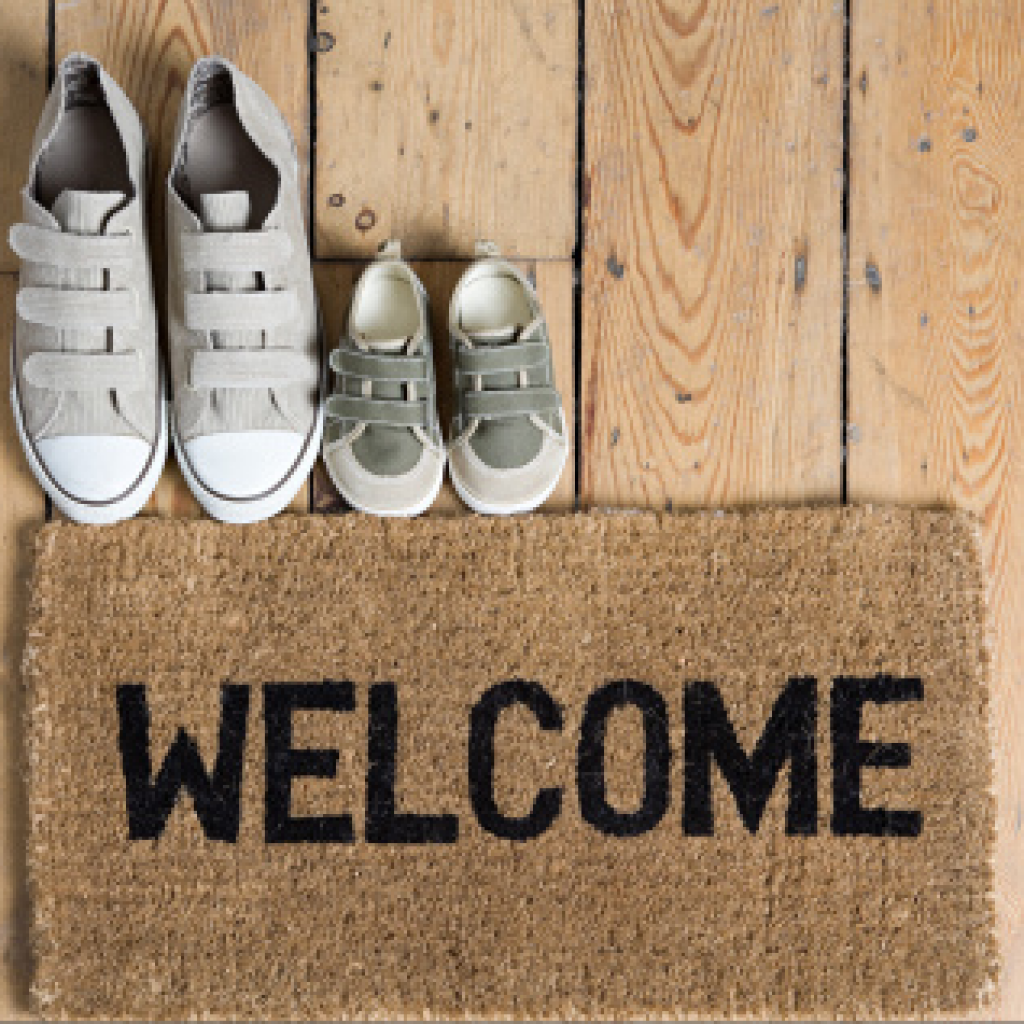 13
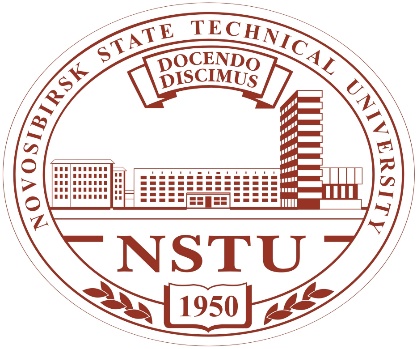 What would be embarrassing for a foreigner to do in Russia?
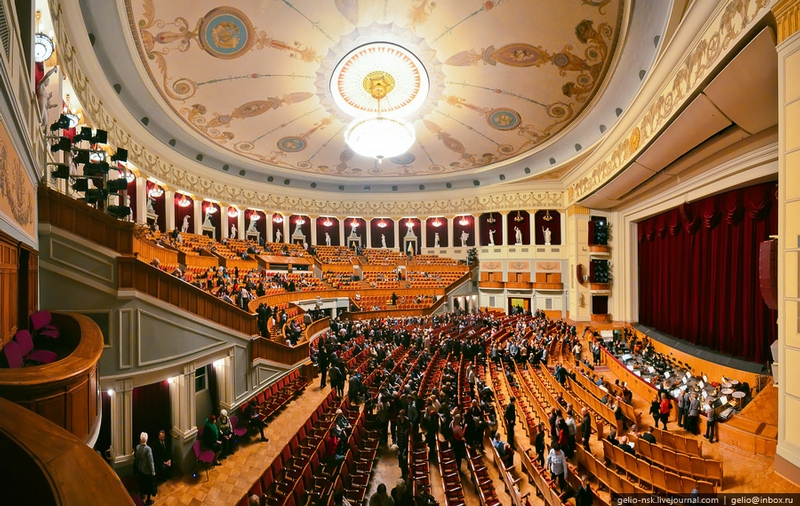 14
Thank you for your attention
15